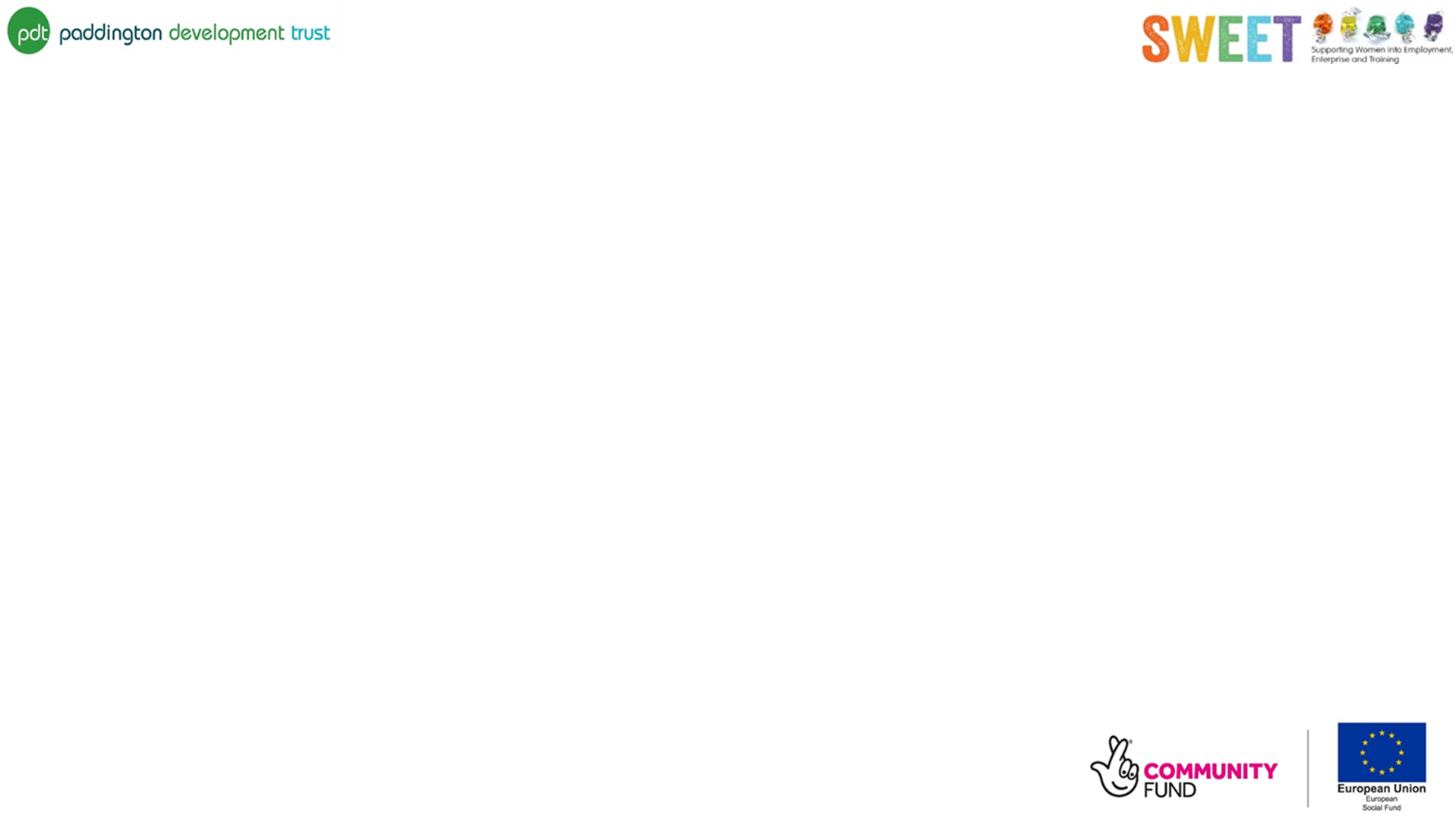 Soft Outcomes/Wider Outcomesfor Participants
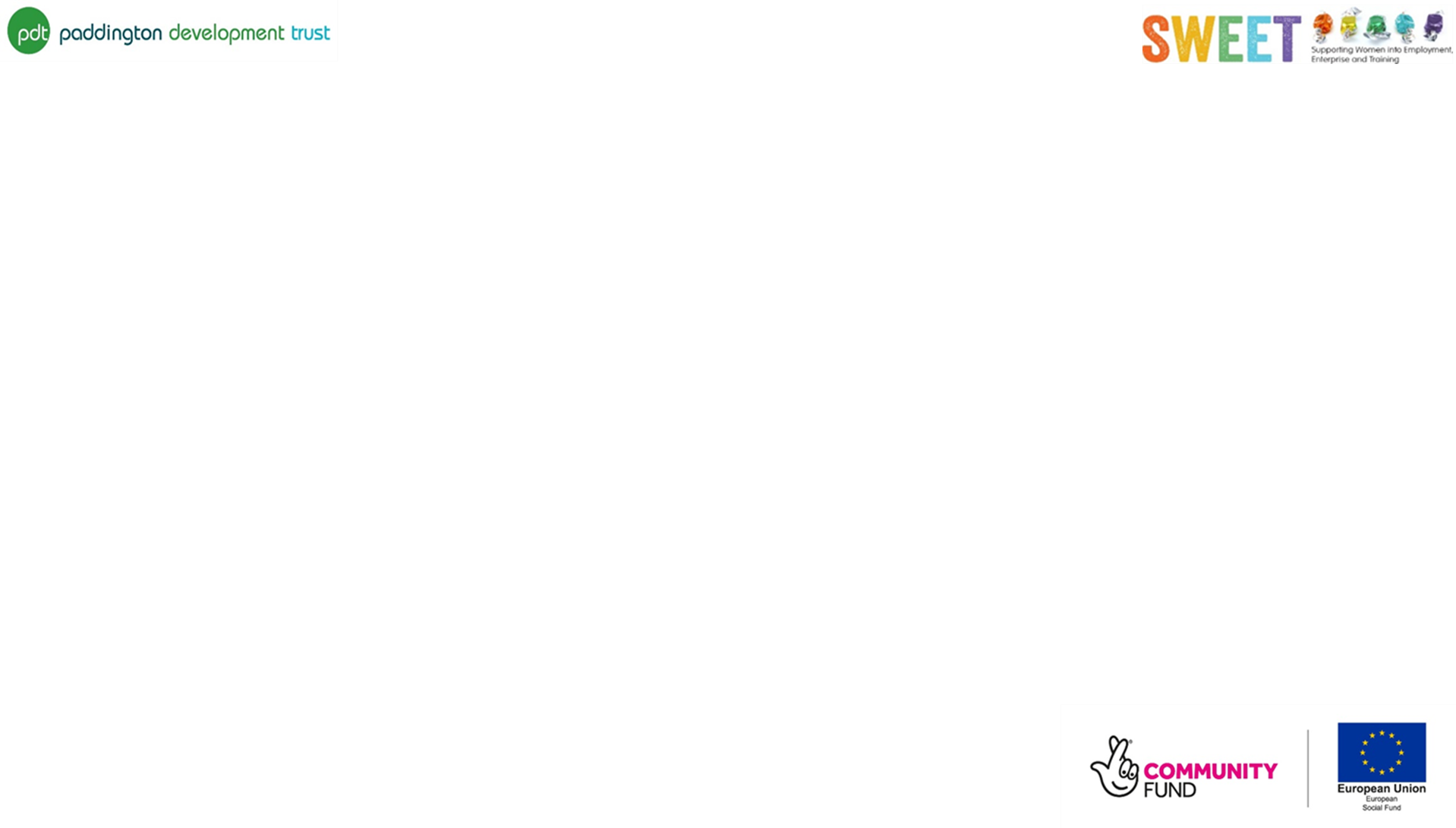 Main Threads
not 'satisfaction'

growth in confidence or motivation
growth in knowledge
perceived growth in skills - (vocational AND e.g. job search).
where are the changes coming from?
changes on programme and also when in work
negative changes
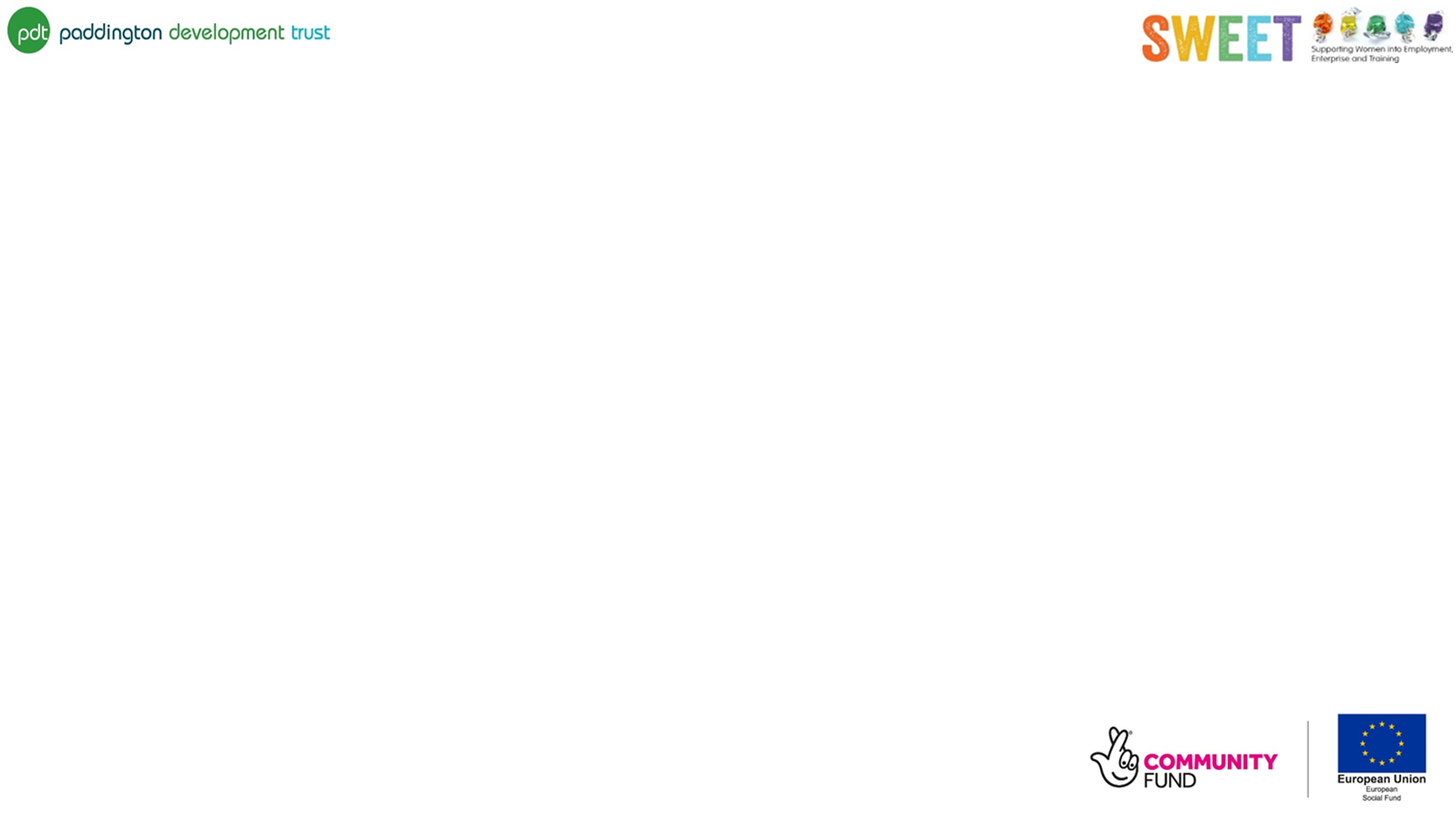 Paddington Development Trust - PDT
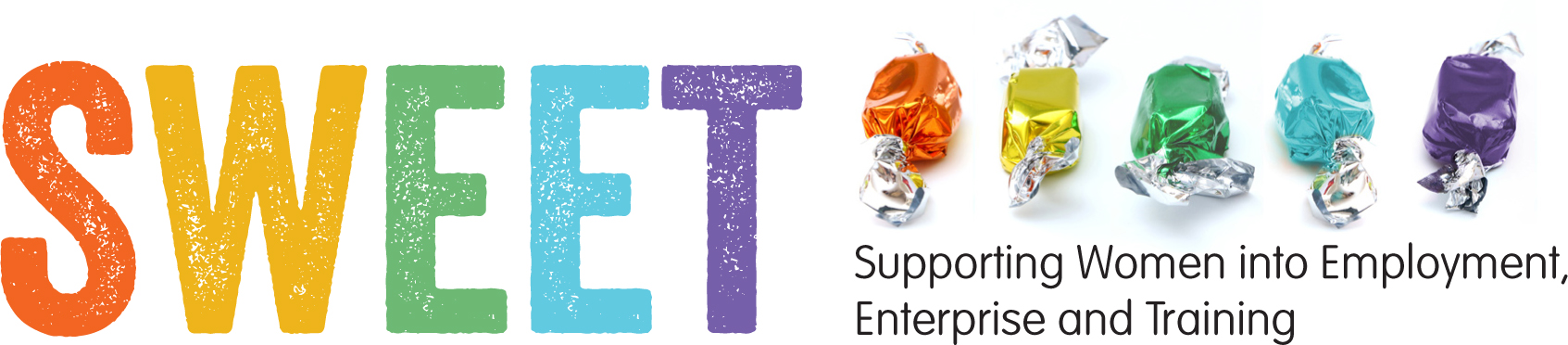 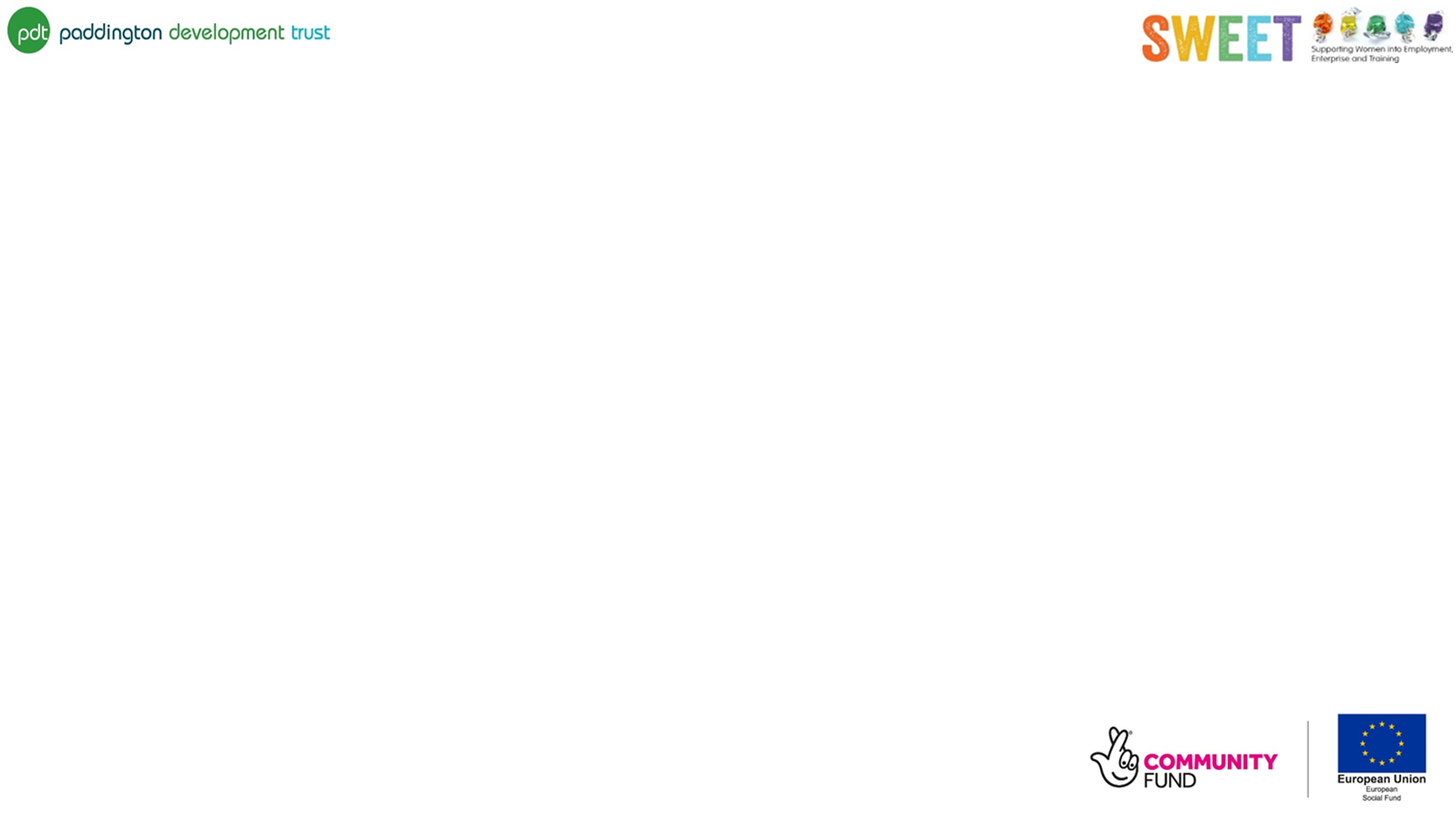 Delivery Partners
Belina
Elatt
Equi-Vision
Get Set
PDT
UPG
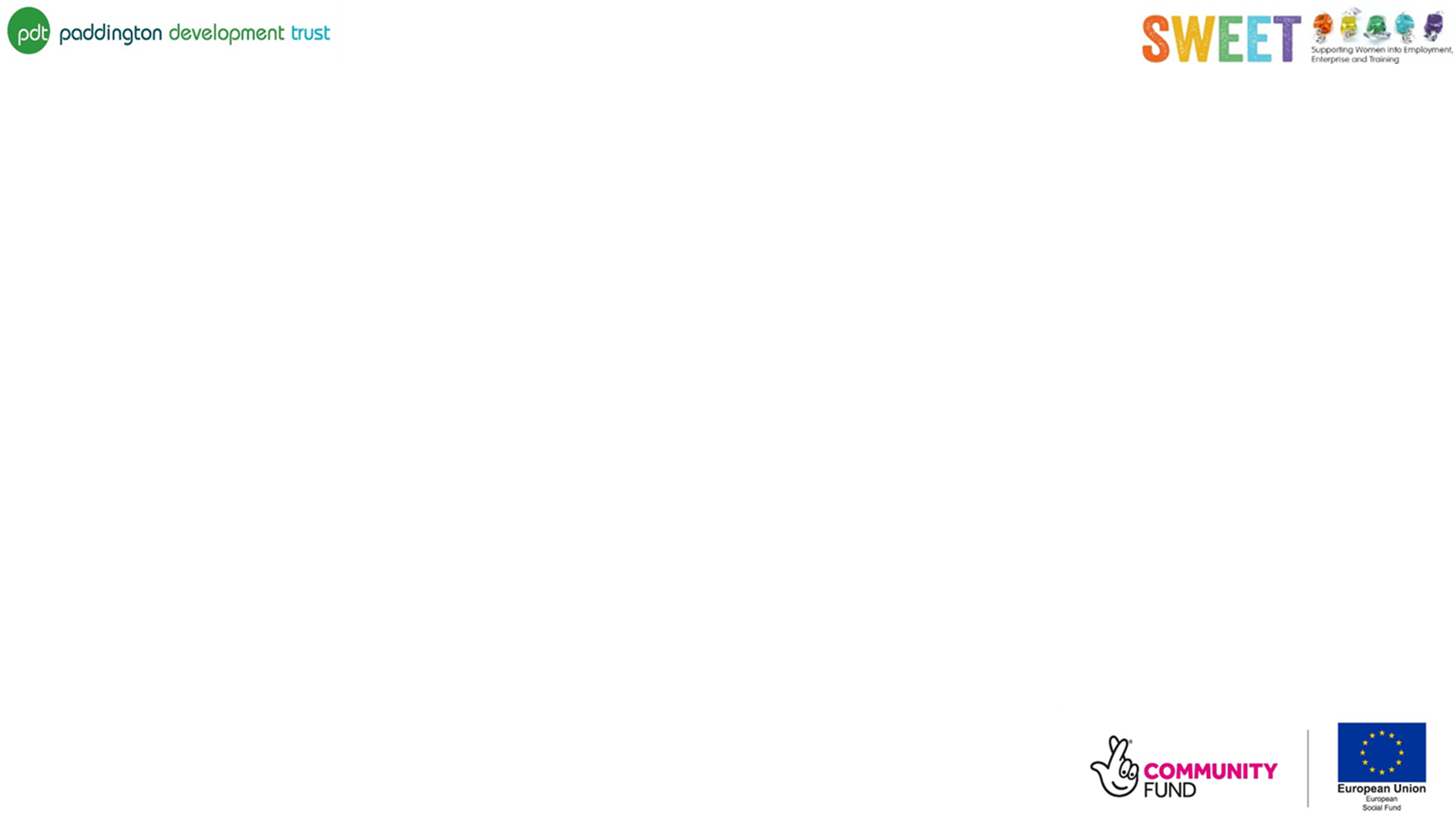 Sources of Evidence
- small phone surveys
- 136 outcome stars
- small face to face survey
- in work phone survey
- exit surveys
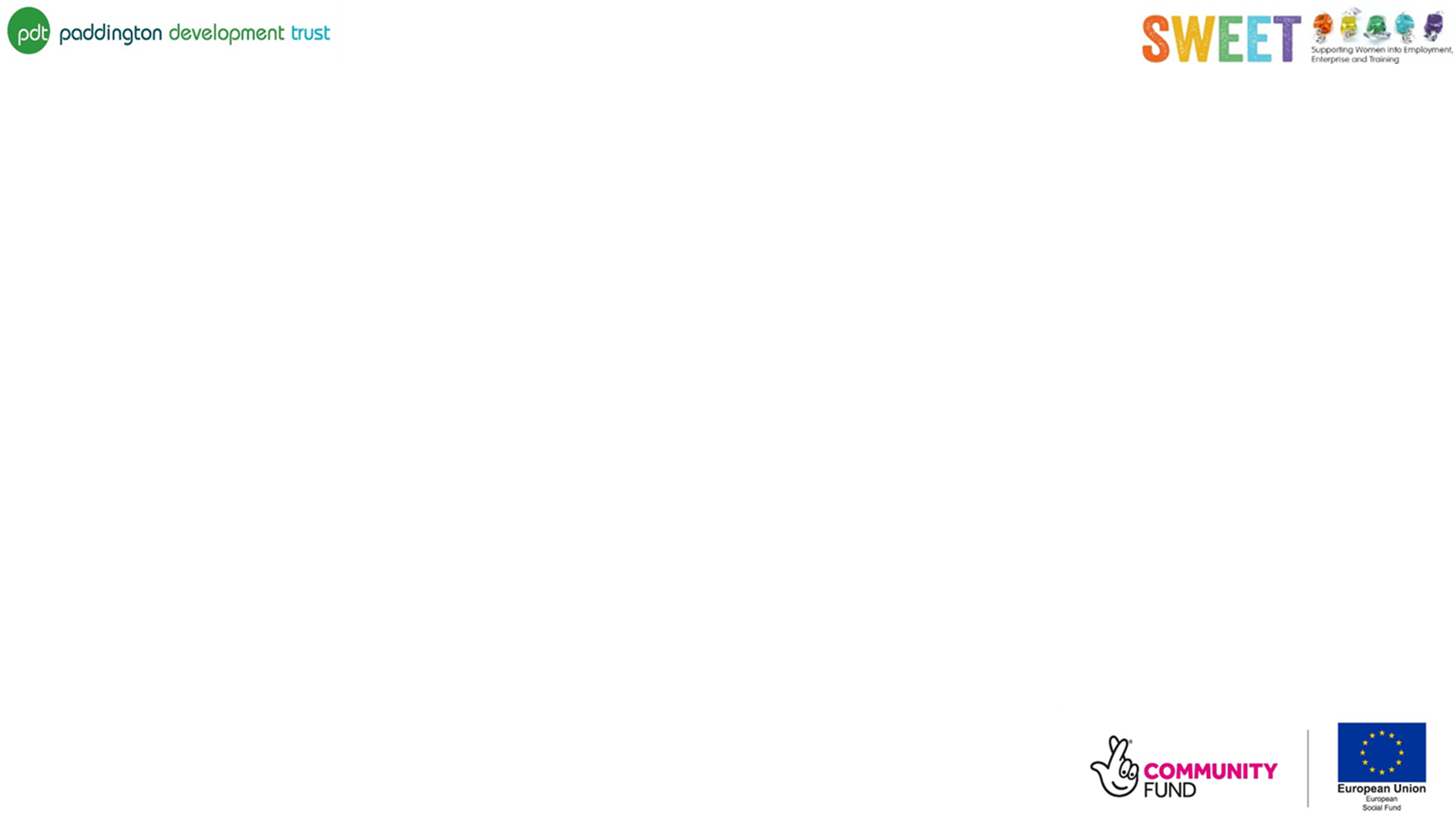 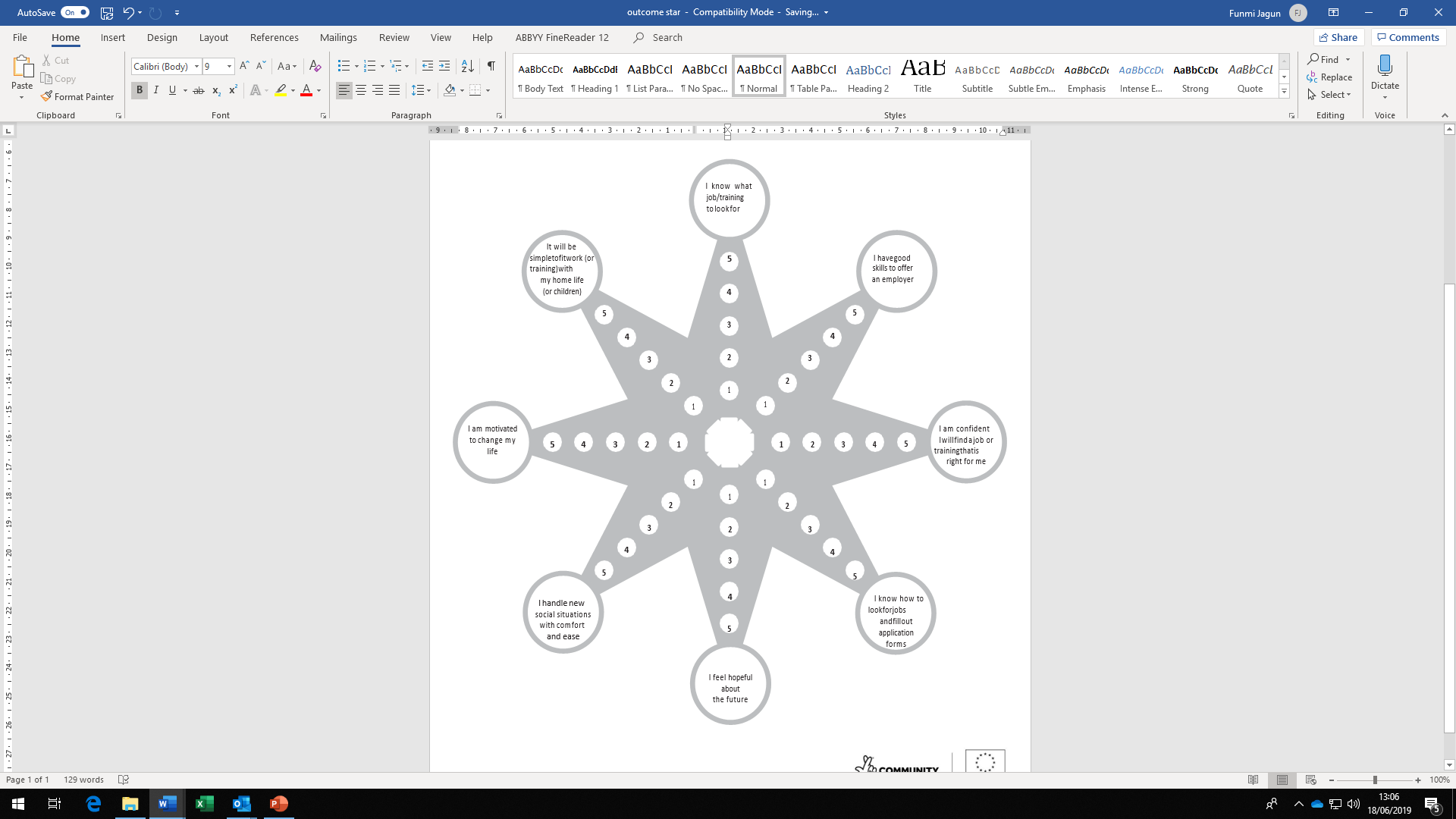 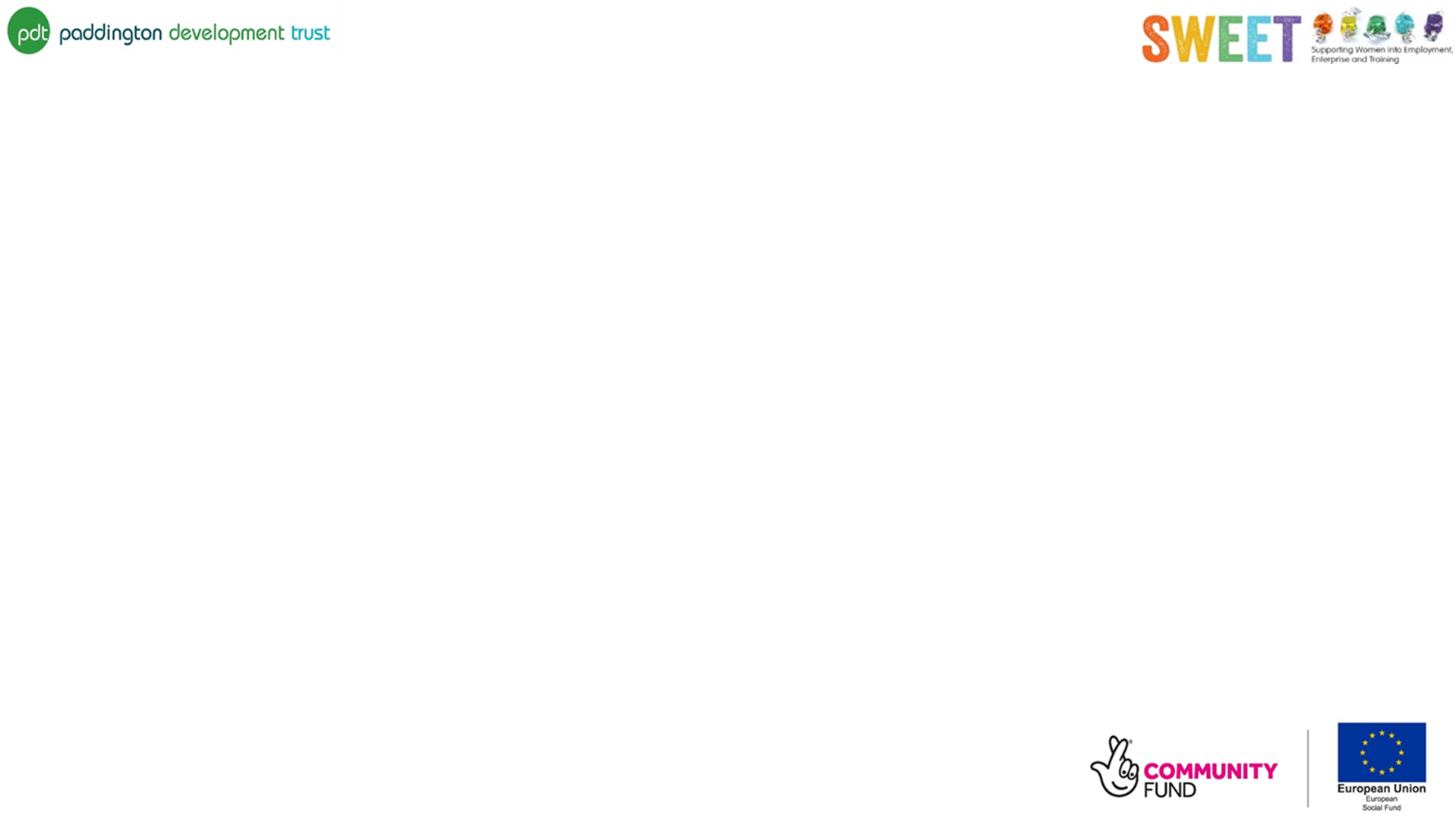 In depth phone survey- Responses16 women25% said skills had improved a lot75% appreciated their adviser a lot'professional but personal''comfortable', 'comforting', 'encouraging''she offered me humanity when the Job Centre did not’
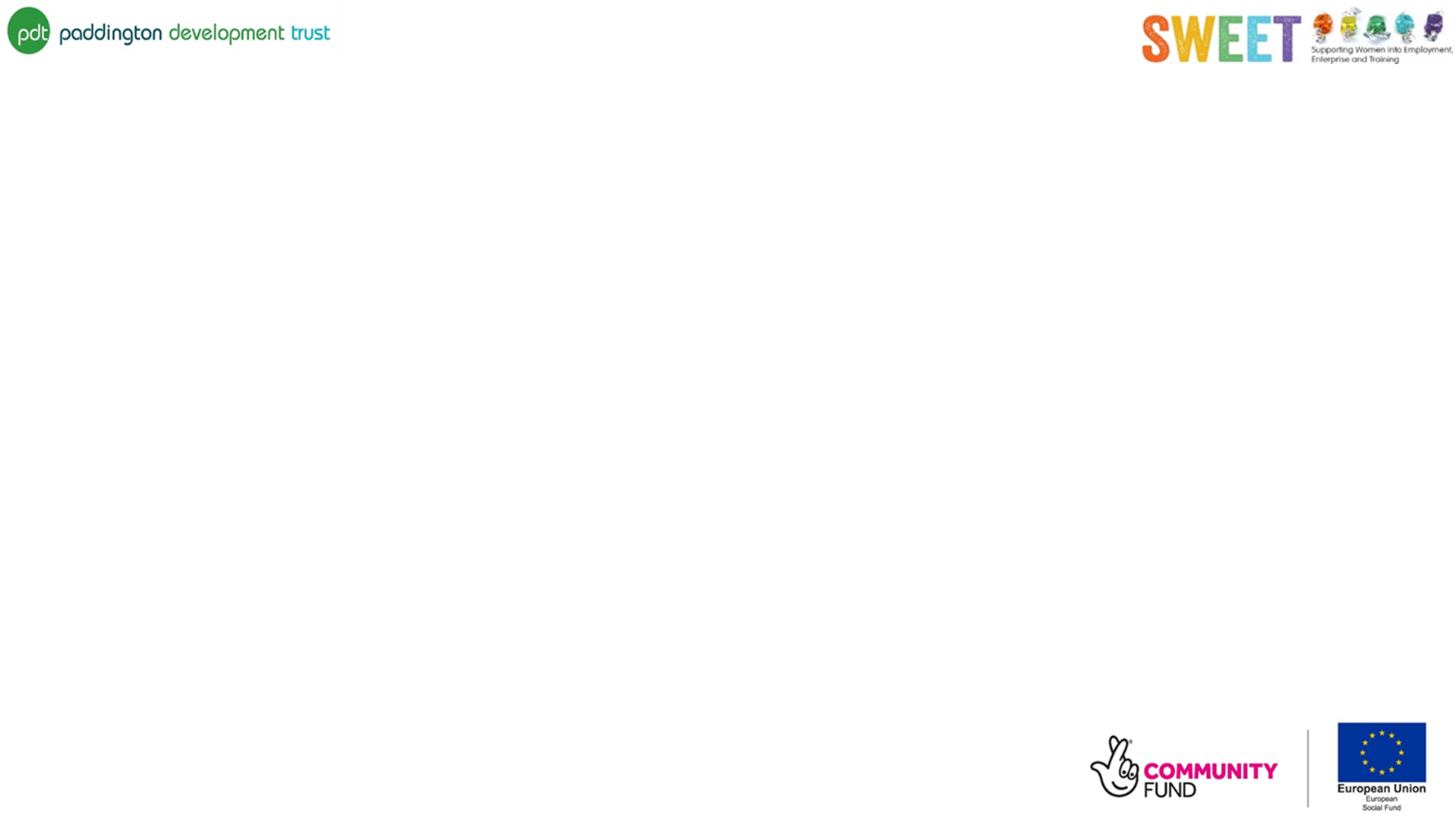 In depth phone survey- Issueswho are you?!too much entry level provisioninsufficient work experience/esp for English barriershelp with mental health
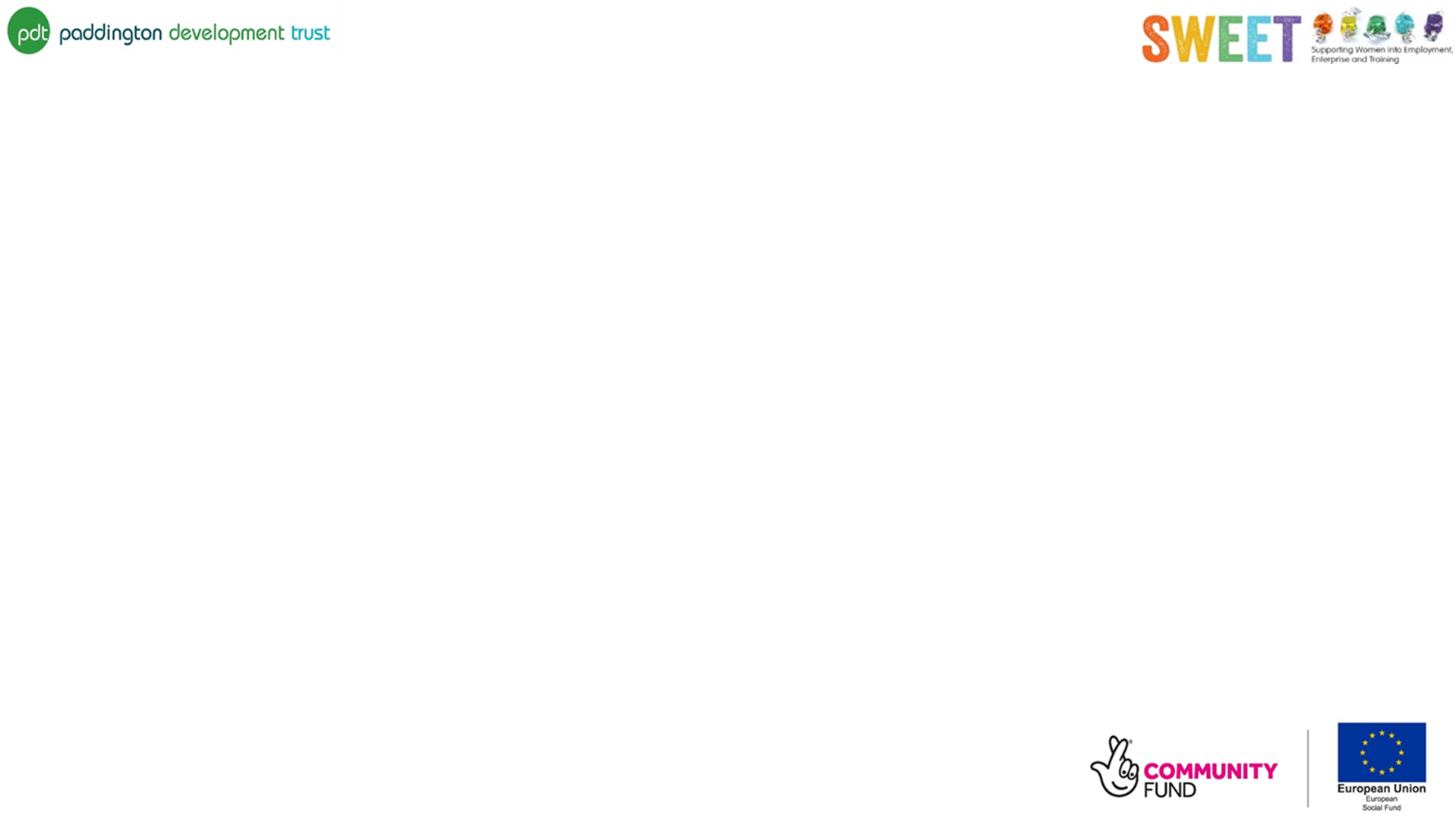 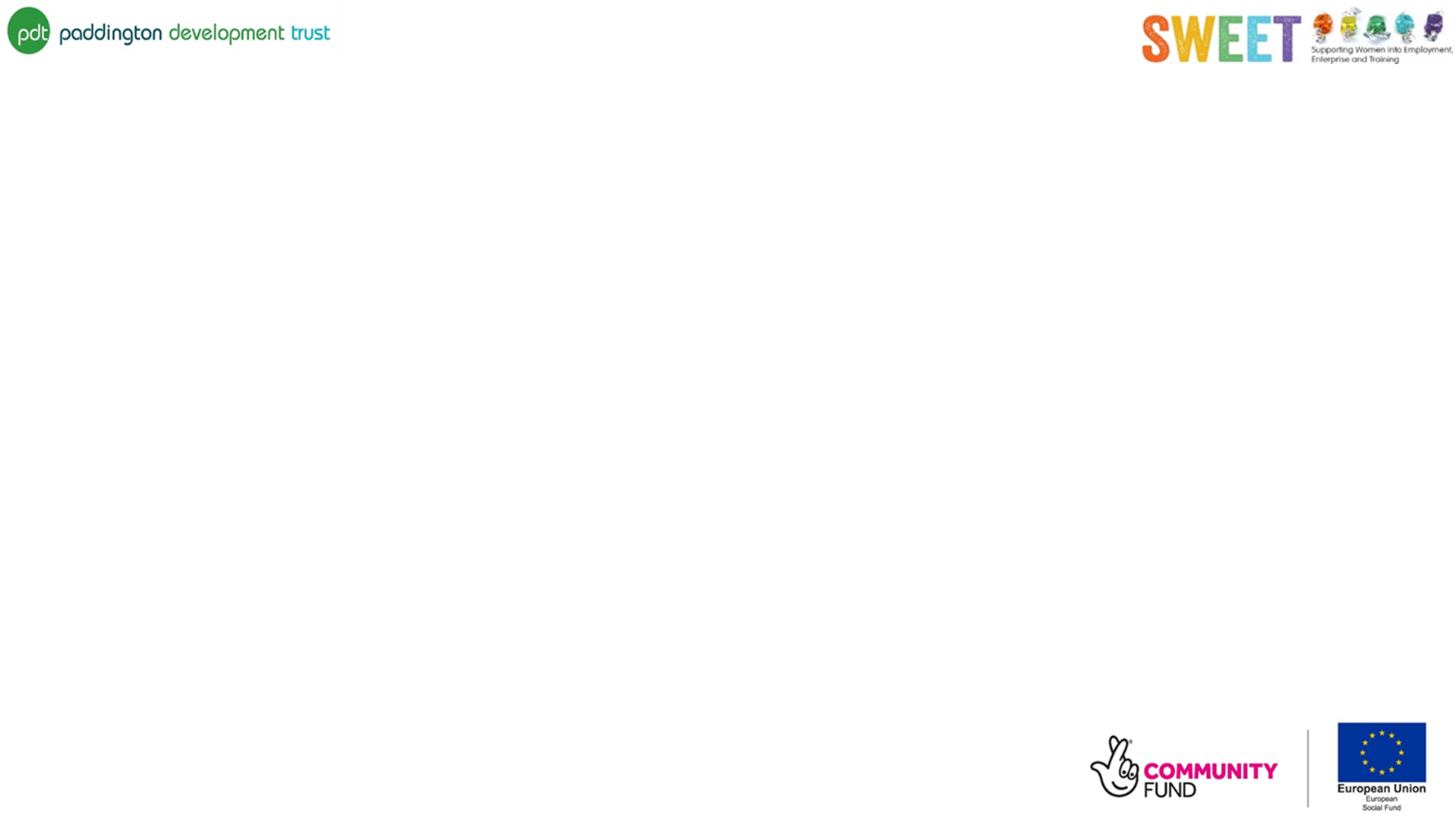 In work phone survey
Do the women feel better off financially?
What positive or negative changes for themselves?
What positive or negative changes for their families?
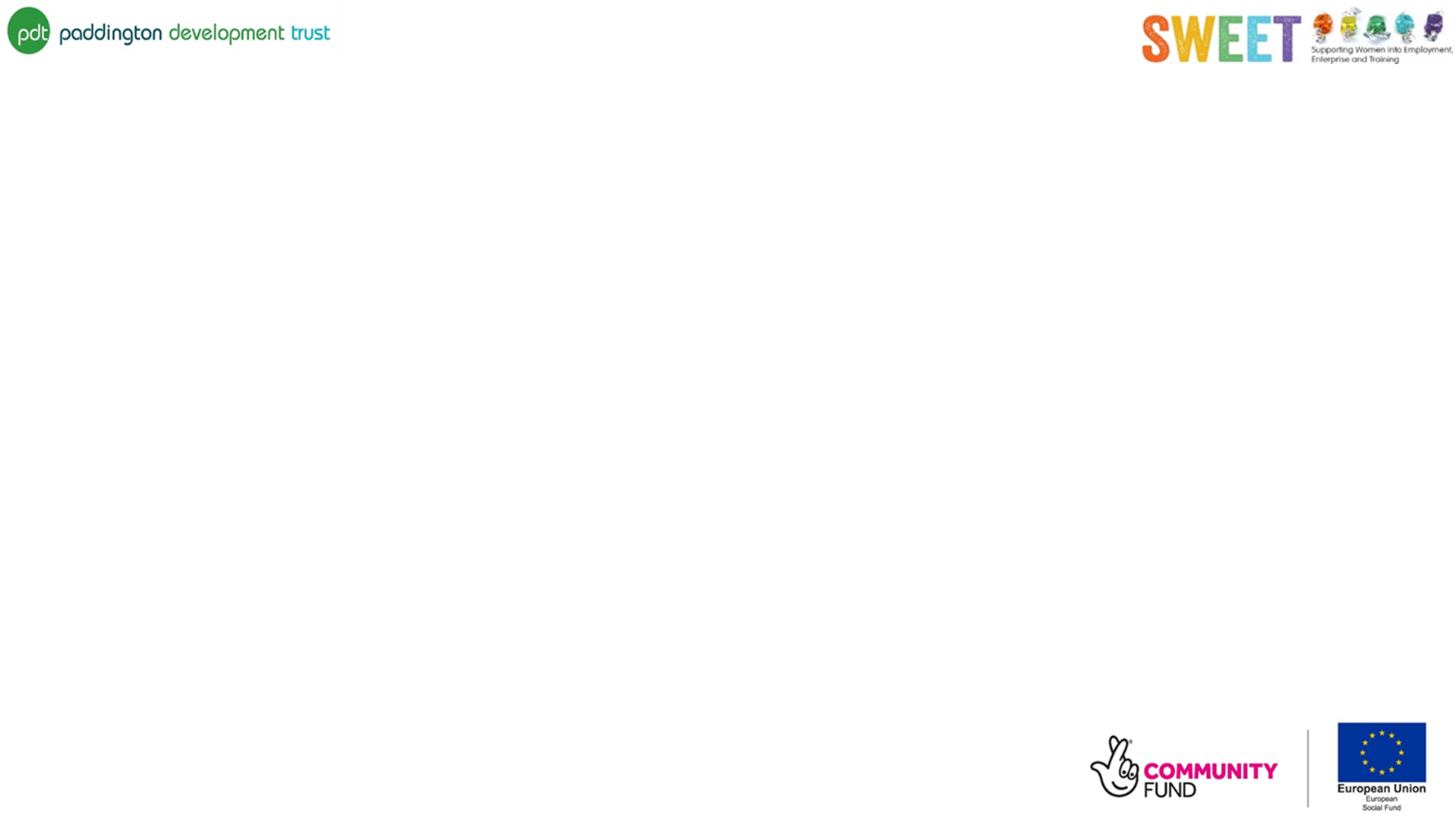 Thank You !